Enhanced Human-Animal Interaction to Decrease Stress of Veterinary Visit in Pet Dogs
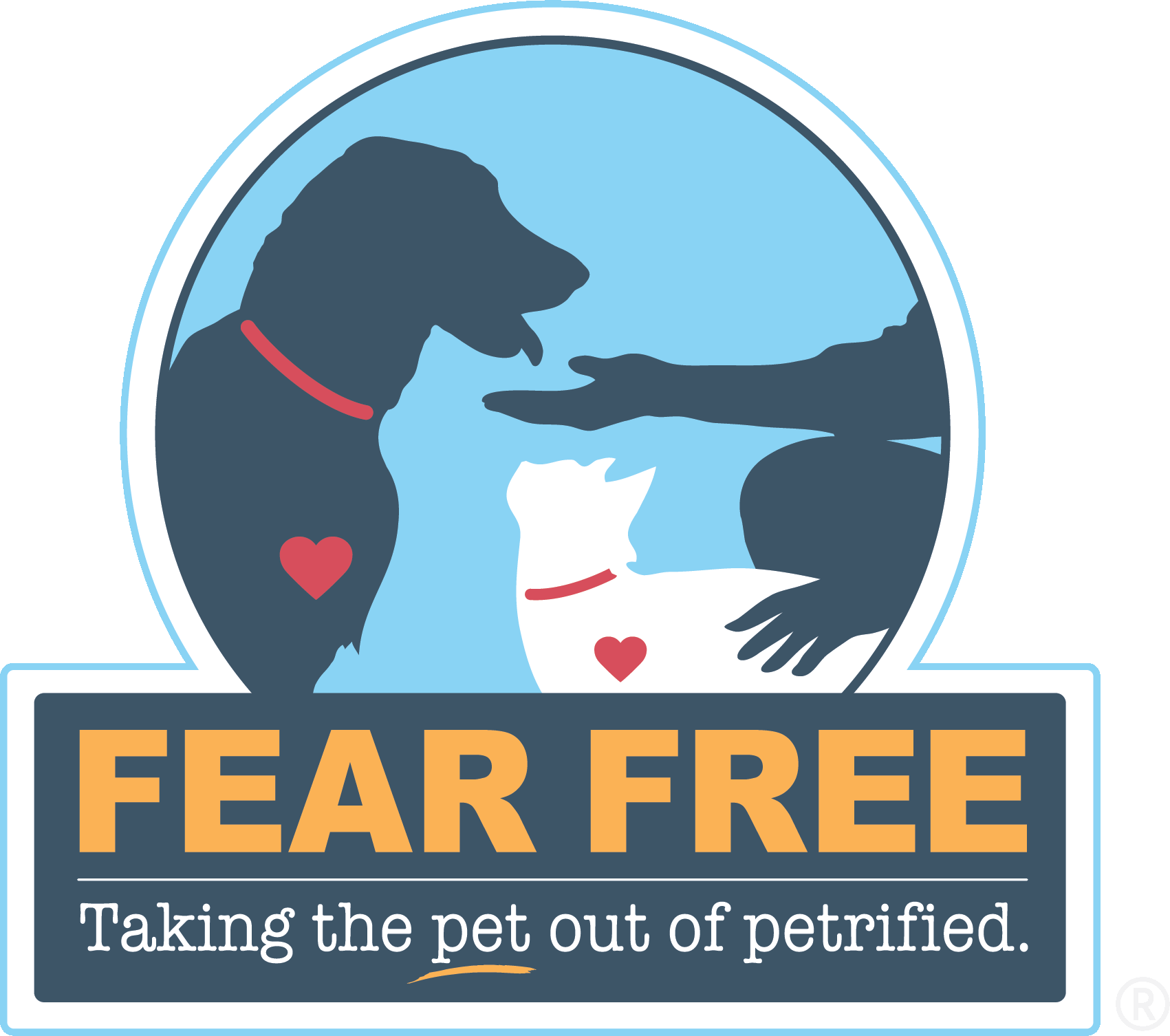 Andra Dumitrescu1, David Kersey PhD1, Fanglong Dong PhD2, Gagandeep Kaur DVM, PhD1
1College of Veterinary Medicine, 2Graduate College of Biomedical Sciences, 
Western University of Health Sciences, Pomona, CA
BACKGROUND and SPECIFIC AIMS
RESULTS
Stress has negative effect on the health and welfare of pet animals, and can alter the outcome of disease processes and prognosis. In response to stressful stimuli, arginine vasopressin (AVP), along with corticotropin releasing hormone, activate the hypothalamic pituitary adrenal axis to stimulate cortisol secretion. Several studies have shown cortisol as an effective measure of stress in dogs. However, studies on AVP as a stress measure are scarce. 
	Veterinary visits are stressful for many pets due to stimuli such as separation from owner, presence of strangers and animals, noises, novel environment and other stimuli, that lead to fear and anxiety. In the current study, we investigated if enhanced human-animal interaction in the form of short walks and petting reduces the stress associated with veterinary visits in pet dogs. We measured physiological parameters such as heart rate, respiratory rate, rectal temperature, and separation anxiety score, along with plasma AVP and cortisol as stress measures in healthy dogs presented for routine physical examination. 

Hypothesis: Enhanced human-animal interaction will decrease veterinary visit associated stress response in canine patients.

Specific Aim 1: To measure and compare plasma AVP and cortisol levels in dogs presented for physical exam with and without enhanced human interaction.
Specific Aim 2: To measure and compare physiological parameters in dogs presented for physical exam with and without enhanced human interaction.
There was no statistically significant difference between the pre- and post-exam level for the EHI group (p-value=0.4688).
 There was no statistically significant difference between the pre- and post-exam level for the control group (p-value= 0.6875)
There was no statistically significant difference between the pre- and post-exam level for the EHI group (p-value=1).
 There was a statistically significant difference between the pre- and post-exam level for the control group (p-value= 0.0156)
METHODS
Patients:14 client-owned, female dogs, 6 months to 7 years of age, in good health, were included in this study. Patients were dropped-off at the Western University of Health Sciences Pet Health Center (WUPHC) for a one hour appointment. Participants were randomly divided into two groups. 

Test group: followed by the physical exam and blood sample (pre-) collection, pets were taken for a 5 minute walk with petting. Pets received more petting in the kennel, and at the end of 60 minutes, another walk with petting. At the end of the second walk, physiological parameters were measured again, and blood samples (post-) were obtained.
Control group:  followed by physical exam and blood sample (pre-) collection, pets were put in a kennel. At the end of 60 minutes, physiological parameters were measured again, and blood samples (post-) obtained.  
 
Laboratory analysis: Complete blood count and serum chemistry analysis were done for all the patients to ensure healthy status. 
Plasma AVP: Levels were measured in both pre- and post- samples. The proteins in the plasma samples were extracted, lyophilized, and then tested for AVP levels (ng/ml) using the enzyme immunoassay as per manufacturers instructions ([Arg8]-Vasopressin (AVP) (Human, Rat, Mouse, Ovine, Canine) - EIA Kit, Phoenix Pharmaceuticals, Inc. Burlingame CA).
 
Plasma Cortisol: Plasma samples prepared with dissociation reagent (K003-H1/H1W, Arbor Assays, Ann Arbor Mi). Cortisol was quantified in a polyclonal anti-cortisol (R4866, C. Munro, University of California, Davis, CA) enzyme immunoassay (Munro et al. 1998; Young et al 2001). Sample assay concentrations (pg/ml) were adjusted for sample dilution and expressed as µg/dL.

Statistical analysis: 
All data were reported as median and interquartile. The change in variables were calculated as post value less pre value. Wilcoxon rank sum test were conducted to assess whether the median of change are statistically different from zero. All tests were two-sided. P-value<0.05 was considered to be statistically significant. 

Abbreviations for figures: EHI- Enhanced human animal interaction group.
There was no statistically significant difference between the pre-and post-exam level for the EHI group (p-value= 0.7813)
 or the control group (p-value= 0.3750).
There was no statistically significant difference between the pre- and post-exam level for the EHI group (p-value=0.2813) or the control group (p-value= 0.4375).
CONCLUSIONS
Post-exam cortisol levels decreased in both groups but the difference was not significant. Previous studies with longer (~30 min) human-animal interactions have shown significant decreases in cortisol levels. Therefore, cortisol may not be a good measure to assess response to interventions or events of shorter duration. 
Post-exam plasma AVP levels in control group were significantly higher. The change in the EHI group was not significant, indicating that AVP is a more sensitive measure of stress than cortisol. Therefore, centrally released AVP may be more useful to assess response to interventions or events of shorter duration. 
No significant change in the heart rate and body temperature suggests that these physiological parameters are not accurate indicators of stress in pet dogs, and may influenced by several other factors. 

In conclusion, enhanced human-animal interaction in the form of short walks and petting, decreases veterinary visit related stress in dogs as measured by the plasma AVP levels. The duration and type of human-animal interaction used in this study is applicable to and practical for any busy veterinary practice.
This study was supported by the Western University of Health Sciences and student support was provided by Fear Free, LLC.